Использование метода мнемотехники в работе учителя-логопеда ДОУ
Презентацию подготовили:                        
учитель-логопед Н. В. Краева,
     учитель-логопед Е. Ю. Ткаченко

     МДОУ «Детский сад № 112»
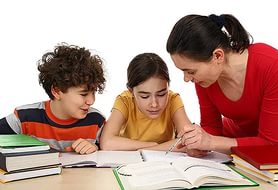 Мнемотехника
Система методов и приемов, обеспечивающих эффективное запоминание, сохранение и воспроизведение информации.
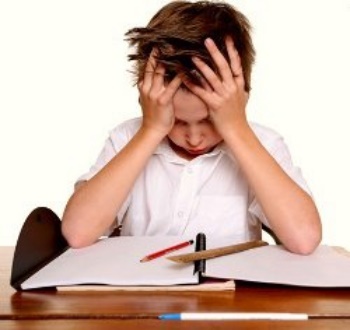 Мнемотехнику 
 в дошкольной педагогике называют 
по-разному: 
Воробьева В.К. называет эту методику сенсорно-графическими схемами, 
 Ткаченко Т.А. – предметно-схематическим моделями, 
 Глухов В.П. – блоками-квадратами,
 Большева Т.В. – коллажем, 
 Ефименкова Л.Н. – схемой составления рассказа.
Мнемотехника решает многие задачи:
Развитие звуковой стороны речи;
Обогащение словаря;
Развитие грамматического строя и связной речи;
Развитие психических процессов: внимания, памяти, мышления, воображения;
Развитие творческой личности в целом.
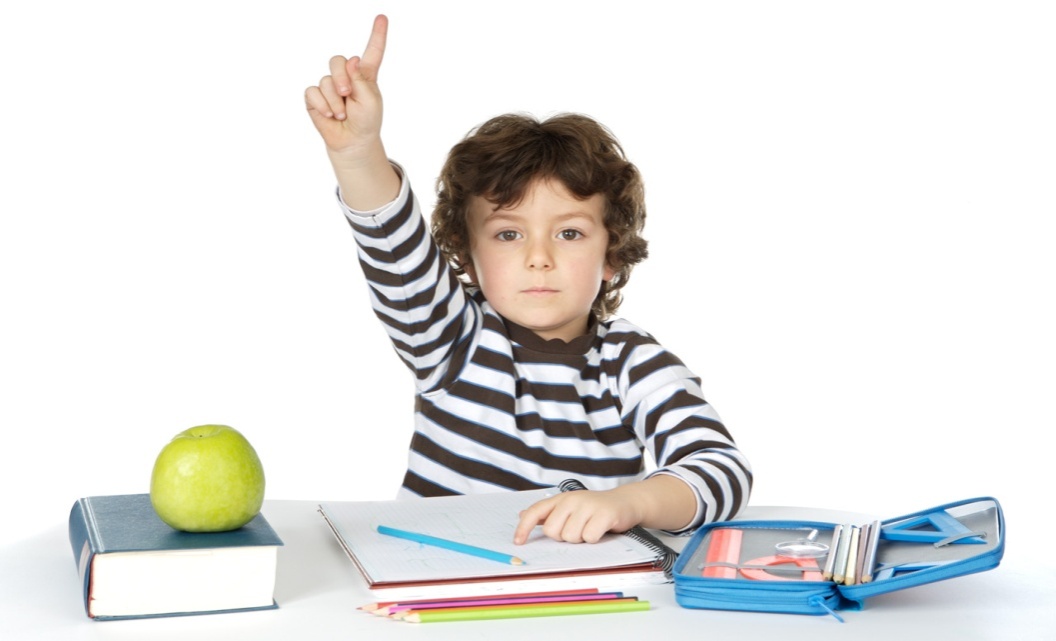 Мнемоквадрат – графически фиксируется   одно явление;Мнемодорожка – последовательно фиксируются несколько явлений; 
Мнемотаблица –  последовательно зафиксирован ряд  явлений в целом.
Содержание мнемотаблицы 
– это графическое изображение явлений природы, предметов, персонажей, действий. 
Цель - создать условно-наглядную схему 
так, чтобы изображенное было понятно детям.
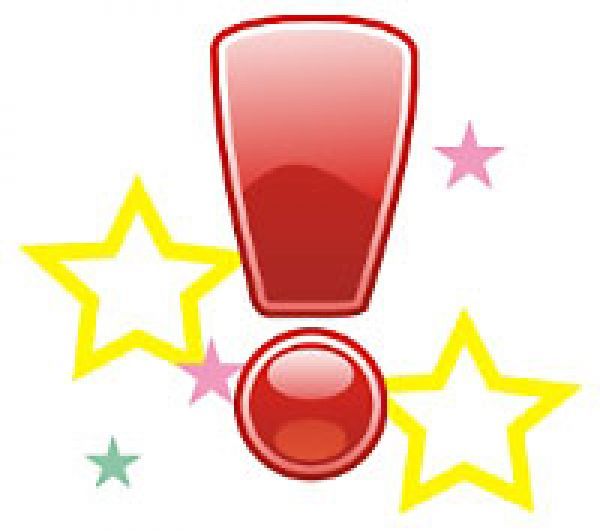 Мнемотаблицы используют  при :
обучении детей составлению рассказов;
 пересказе художественных текстов;
отгадывании и загадывании загадок;
заучивании стихотворений.
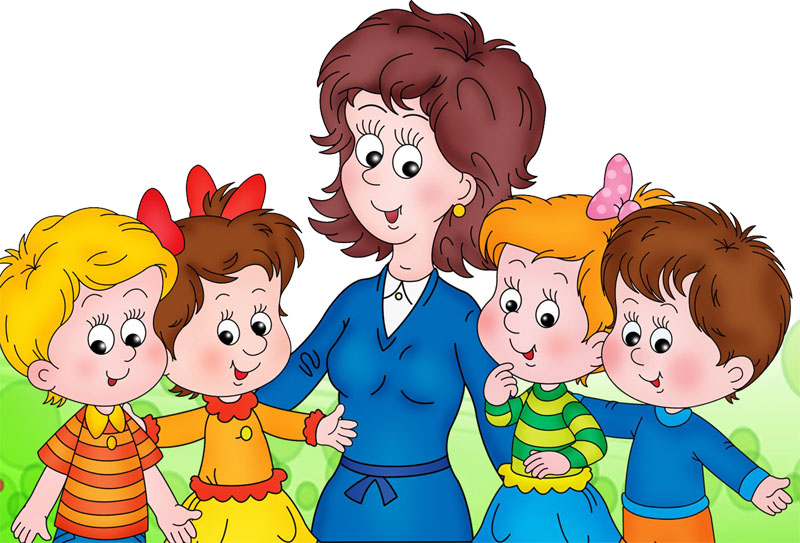 Заучивание стихотворений: «Руки»,  «Снегирь»
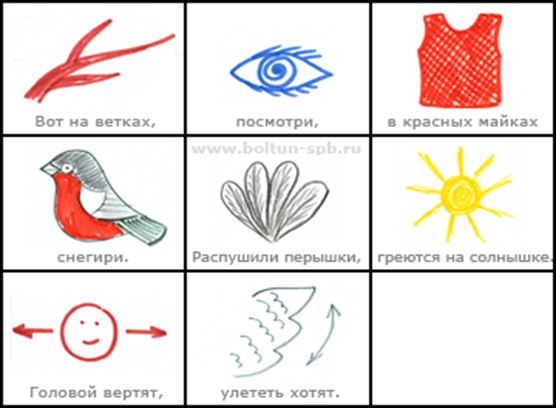 Заучивание стихотворения: «Ландыш»
Составление рассказа: «Приметы весны»
Пересказ сказки «Репка»
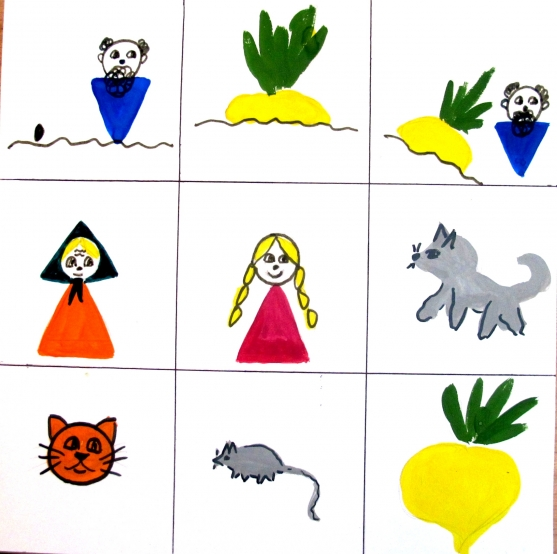 Отгадывание загадок
Результаты:
Метод мнемотехники повышает эффективность коррекционной работы:
У детей появляется интерес к заучиванию стихов, пересказу,  составлению рассказов;
Дети легко и быстро справляются с заданиями;
    Развиваются речь, внимание, память, воображение, творческое мышление.
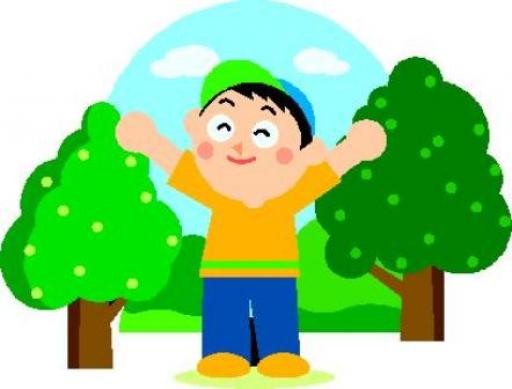 Спасибо за внимание!!!